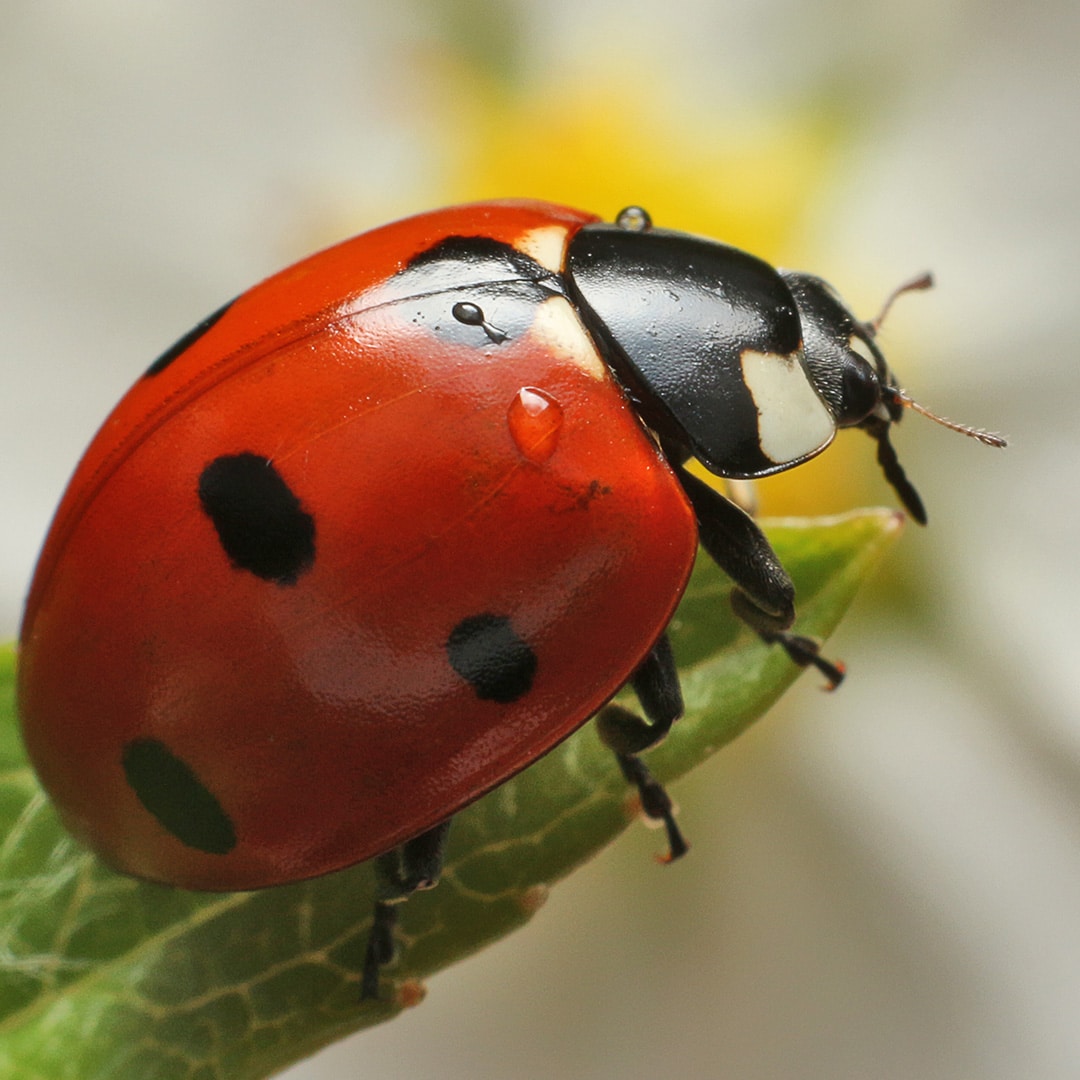 Bugs
Cubs and Beavers

All available at www.wildlifetrusts.org
#actionforinsects
A  2
B  6
C  8
Answer: B
A  9,000,000
B  20,000
C  5,000
Answer: A
A 500
B 20,000
C 1,400,000
Answer: C
A  10
B  101
C  38
Answer: C
A  65%
B  90%
C  10%
Answer: B
A  380,000
B  6,000
C  890
Answer: A
A  2
B  12
C  0
Answer: A
2 - a wingless midge and a louse that lives on the bodies of Weddel seals
A  2cm
B  26cm
C  57cm
Answer: C (Chans Megastick)
Chan's megastick is the longest insect in the world. One specimen in the London Natural History Museum measures 567 mm (22.3 in). This is with the front legs fully extended!
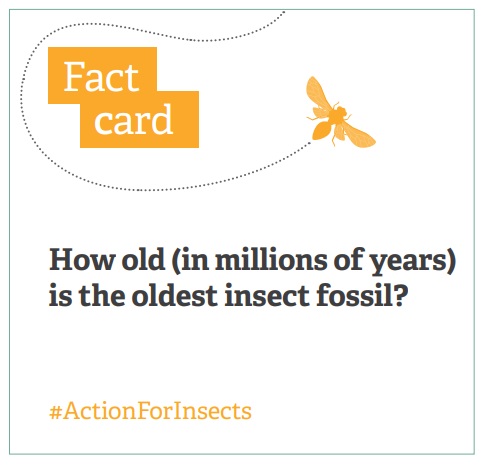 A  400
B  6
C  50
Answer: A
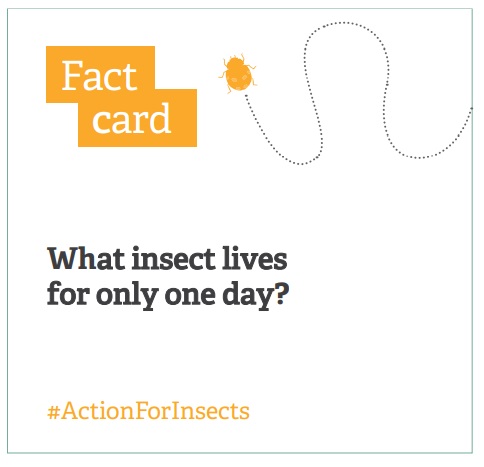 A  Pill Millipede
B  Grasshopper
C  Mayfly
Answer: C
MayflyAlso known as the 'Green drake mayfly', the Common mayfly can be found around unpolluted wetlands, such as lakes and rivers. It has transparent, lacy wings and three long 'tails'.
Name these minibeasts:
AnswersHow many did you get?
Name these Minibeasts:
AnswersHow many did you get?
Bug Hotel Materials:
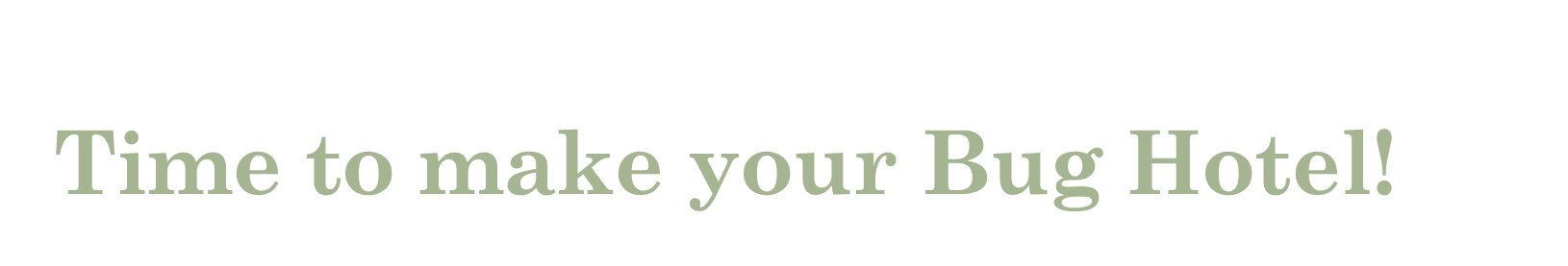 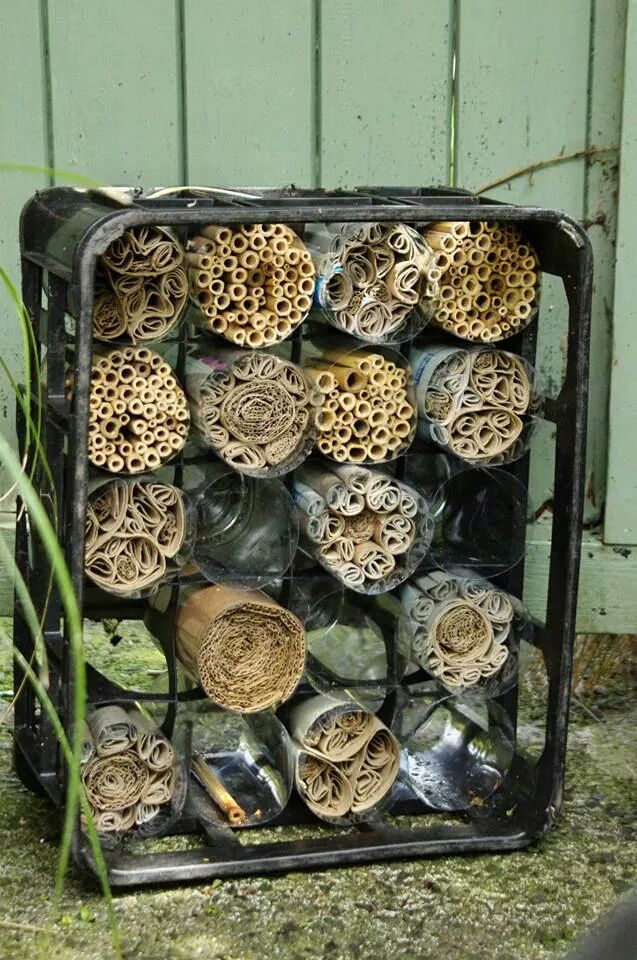